Chongqing University of Technology
ATAI
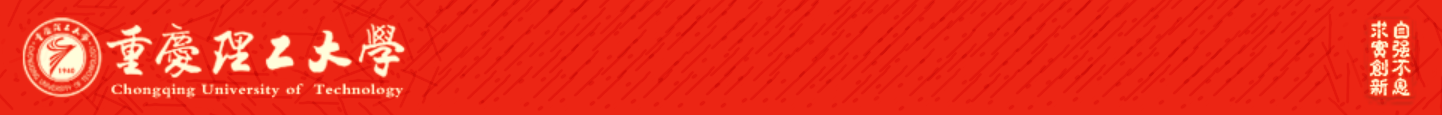 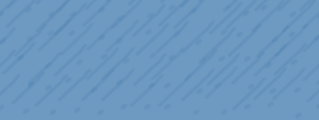 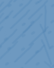 Advanced Technique of Artificial  Intelligence
Chongqing University of Technology
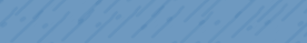 Low-Resource Dialogue Summarization with Domain-AgnosticMulti-Source Pretraining（EMNLP_2021）
Yicheng Zou,, Bolin Zhu
, Xingwu Hu, Tao Gui, Qi Zhang 
Institute of Modern Languages and Linguistics, Fudan University
Shanghai Key Laboratory of Intelligent Information Processing, Fudan University
School of Computer Science, Fudan University
Shanghai, China
{yczou18,blzhu20,xwhu20,tgui,qz}@fudan.edu.cn
2021.11.8  •  ChongQing
Reported by Lele  Duan
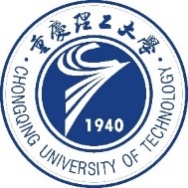 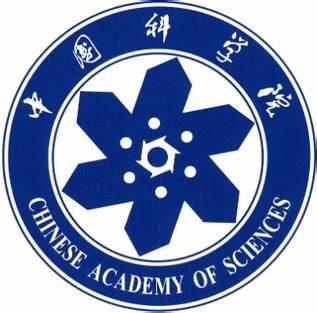 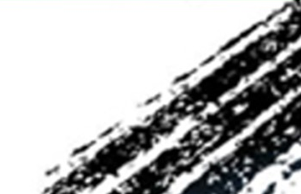 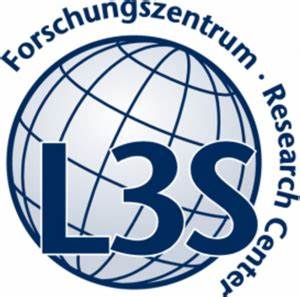 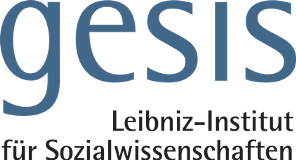 Code & dataset:https://github.com/RowitZou/DAMS
Chongqing University of Technology
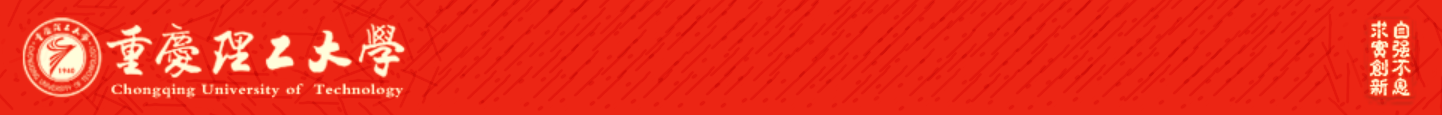 ATAI
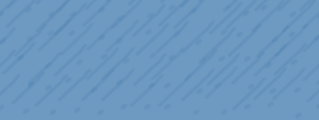 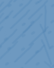 Advanced Technique of Artificial  Intelligence
Chongqing University of Technology
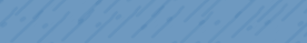 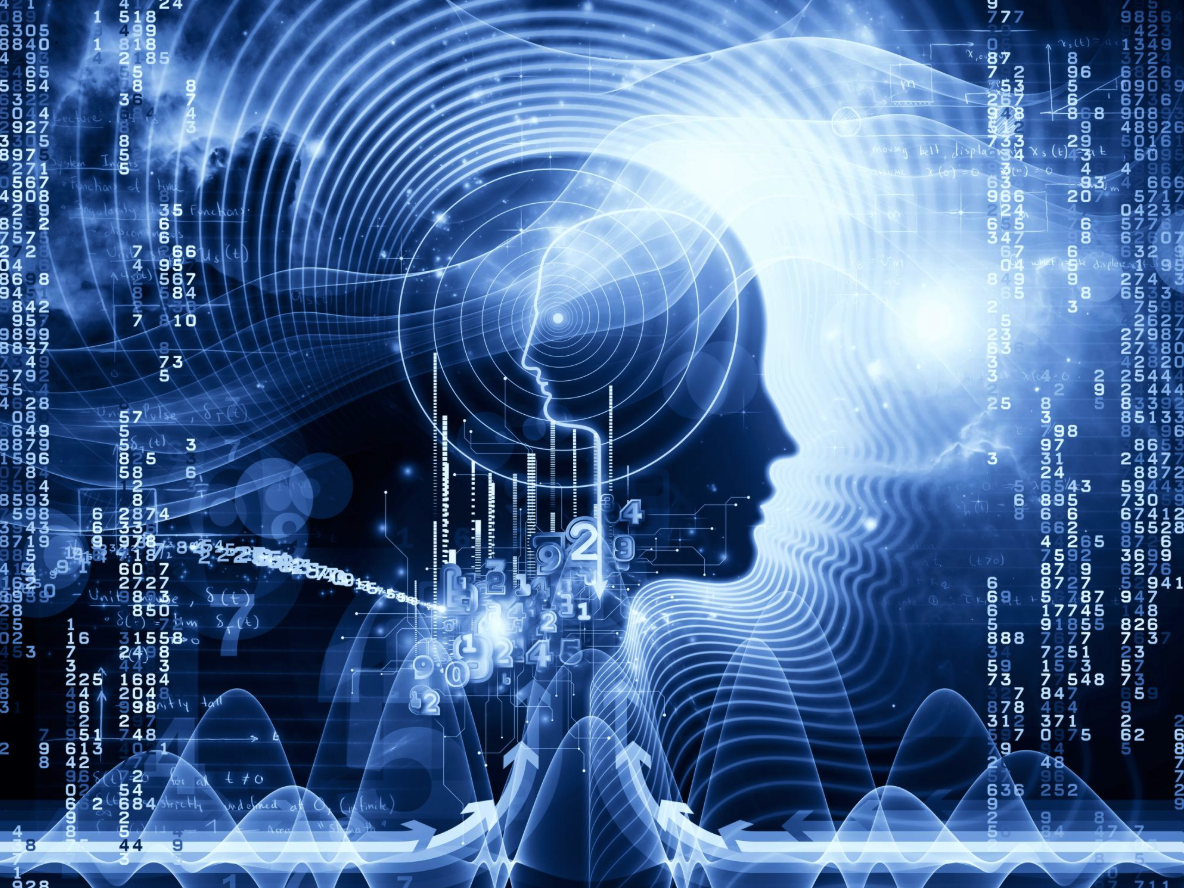 1.Background
2.Method
3.Experiments
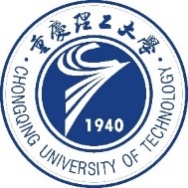 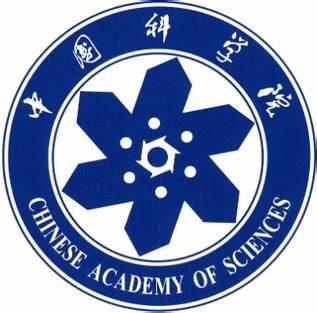 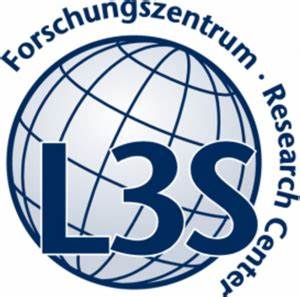 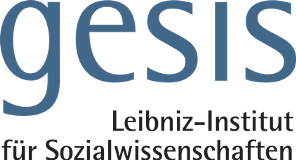 Background
There is a growing demand for dialogue summarization.
Inadequacy of dialogue data with annotated summaries.
Directly pretrain models in other domains, e.g., the news domain.

Neglect the huge difference between dialogues and conventional articles.
Introduce a novel pretraining paradigm called domain-agnostic multi-source pretraining (DAMS) .
Method
Over view
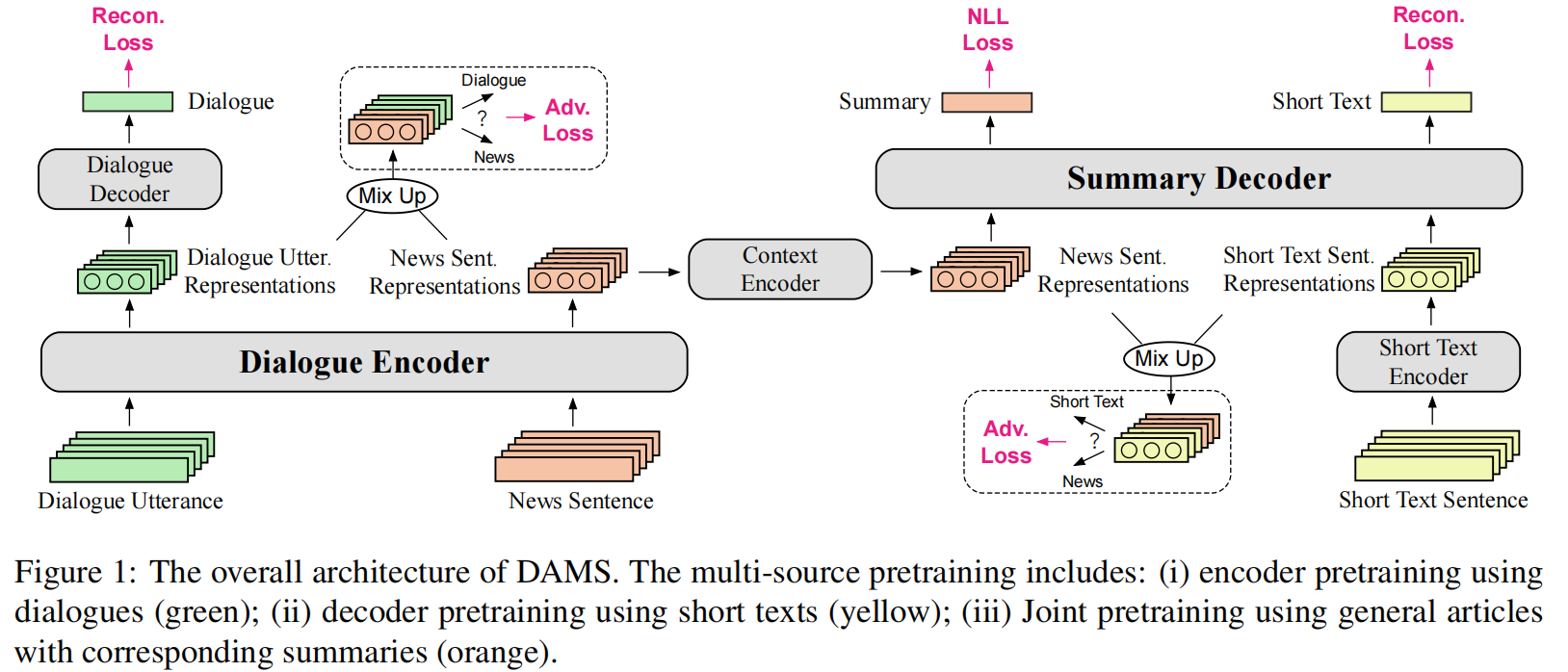 Method
Pretraining of dialogue modeling
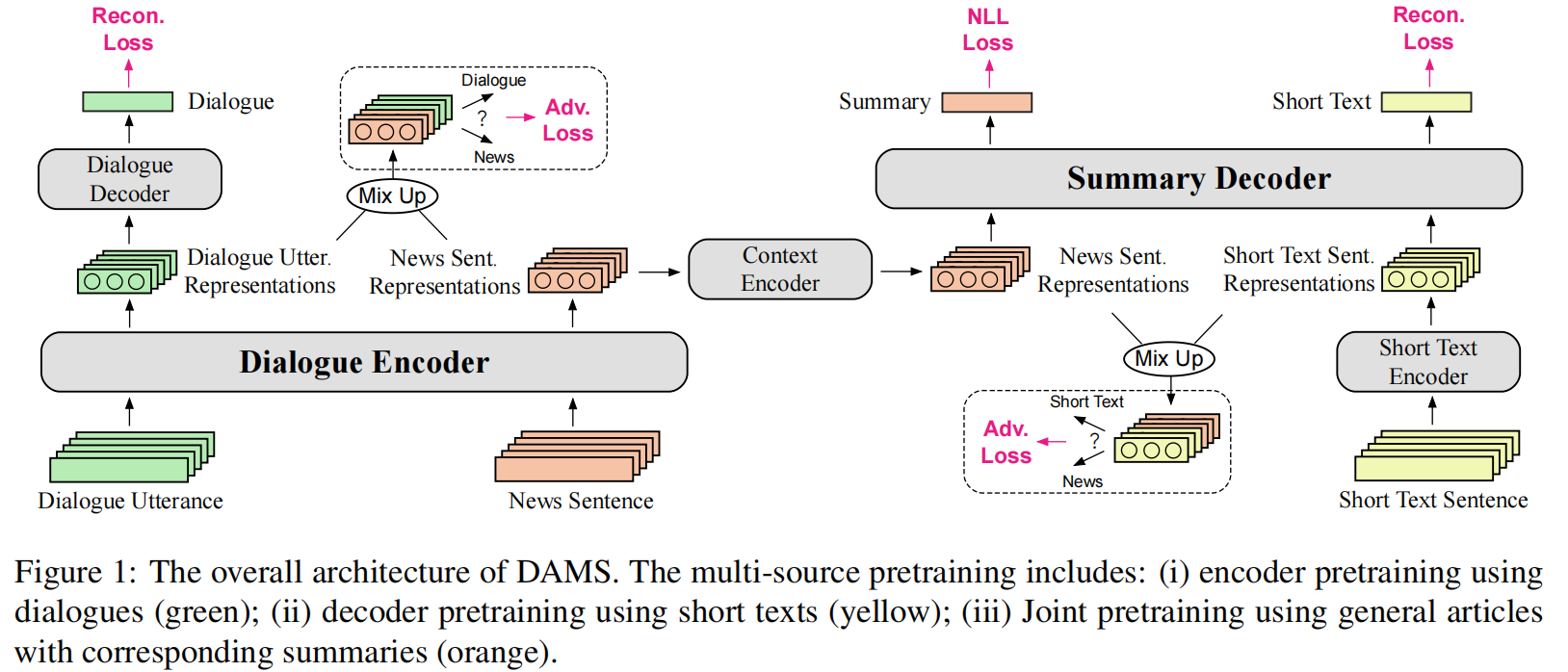 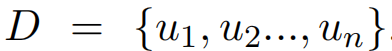 To incorporate multi-party information, we add the name of the speaker at the beginning of each utterance. Then, we tokenize utterances into word sequences, denoted as:
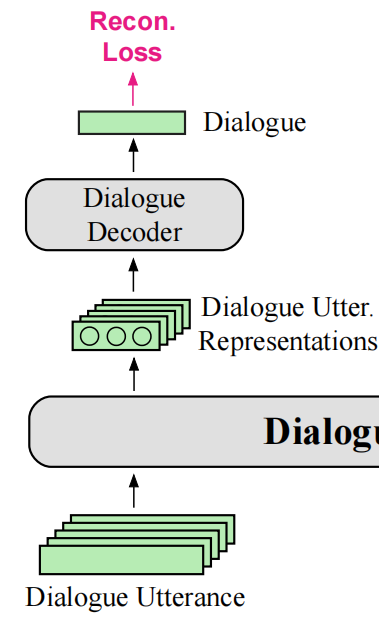 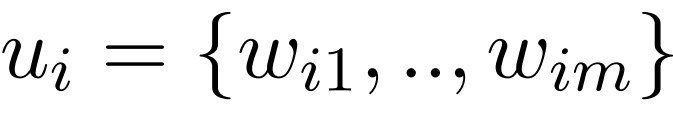 Where        is the         word in the sequence of       .
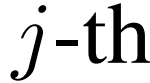 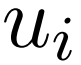 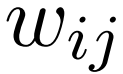 Randomly mask 15% of the tokens in each utterance with a special [MASK]
Concatenate a special token [CLS] in front of each sequence
[CLS] :Used as the aggregate sequence representation for utterance reconstruction.
Method
Pretraining of dialogue modeling
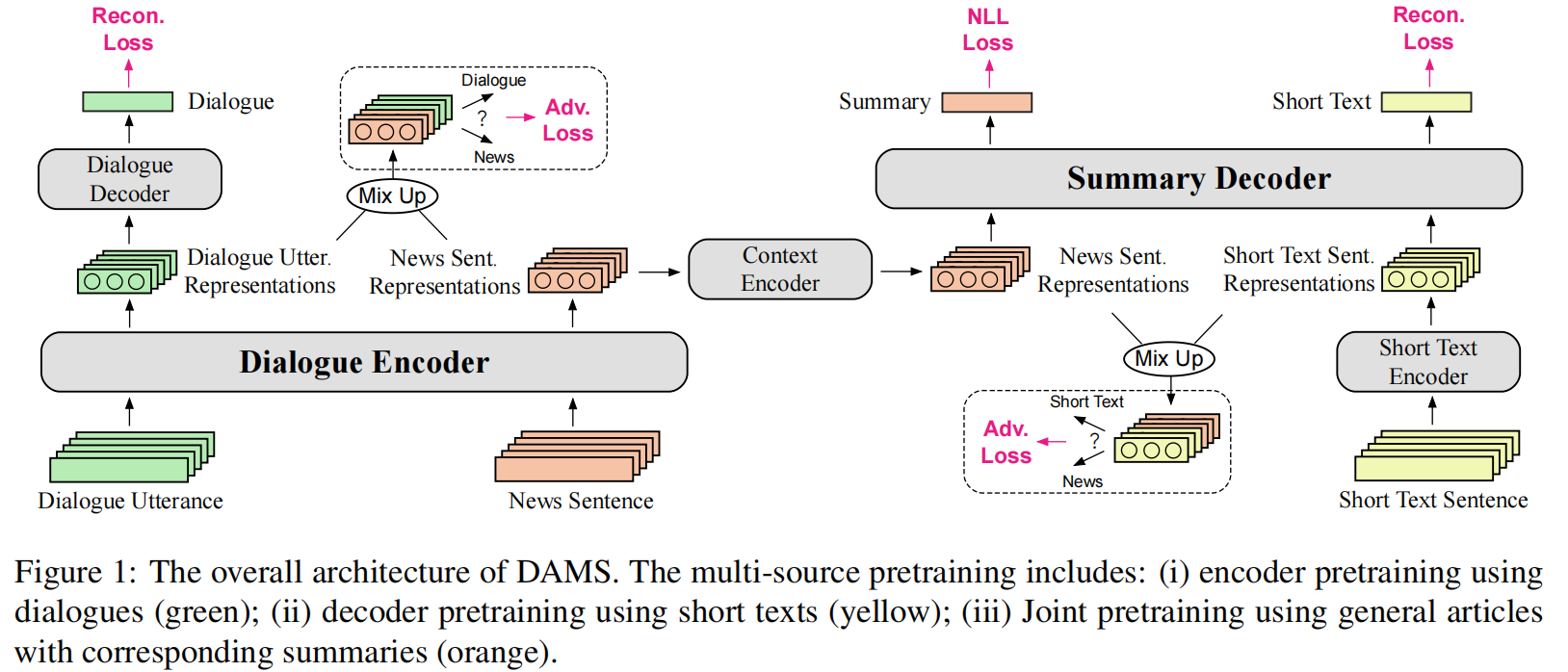 Formally, we transform the modified noisy sequence
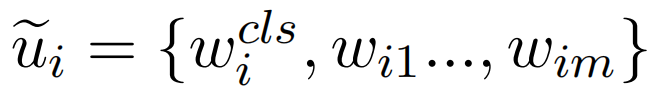 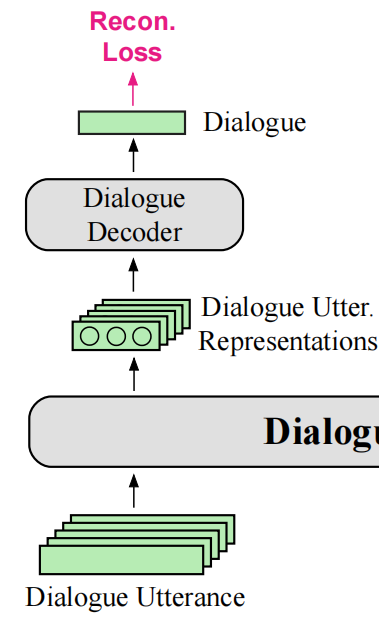 into a sequence of hidden vectors by a Transformer encoder:
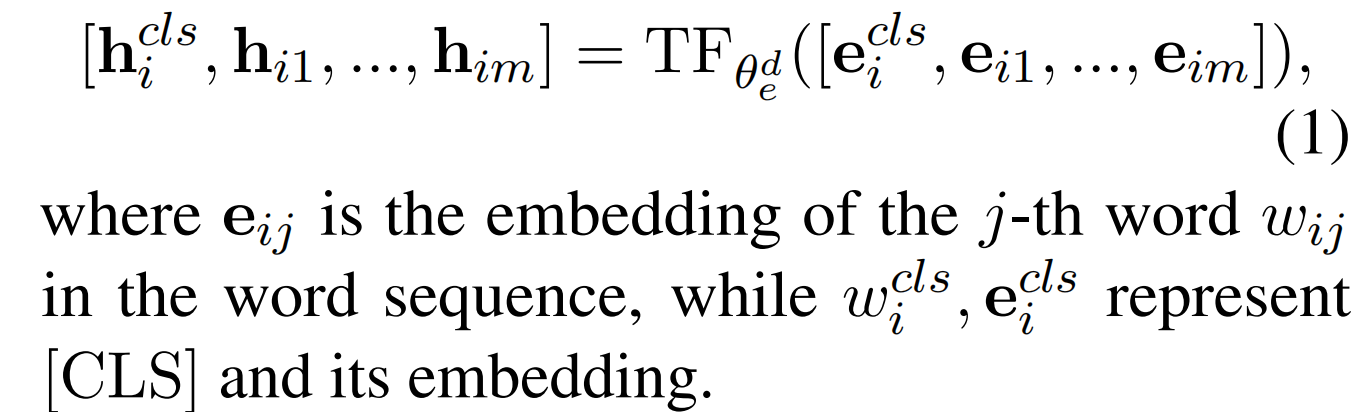 Transformer decoder
Transformer encoder
Method
Pretraining of dialogue modeling
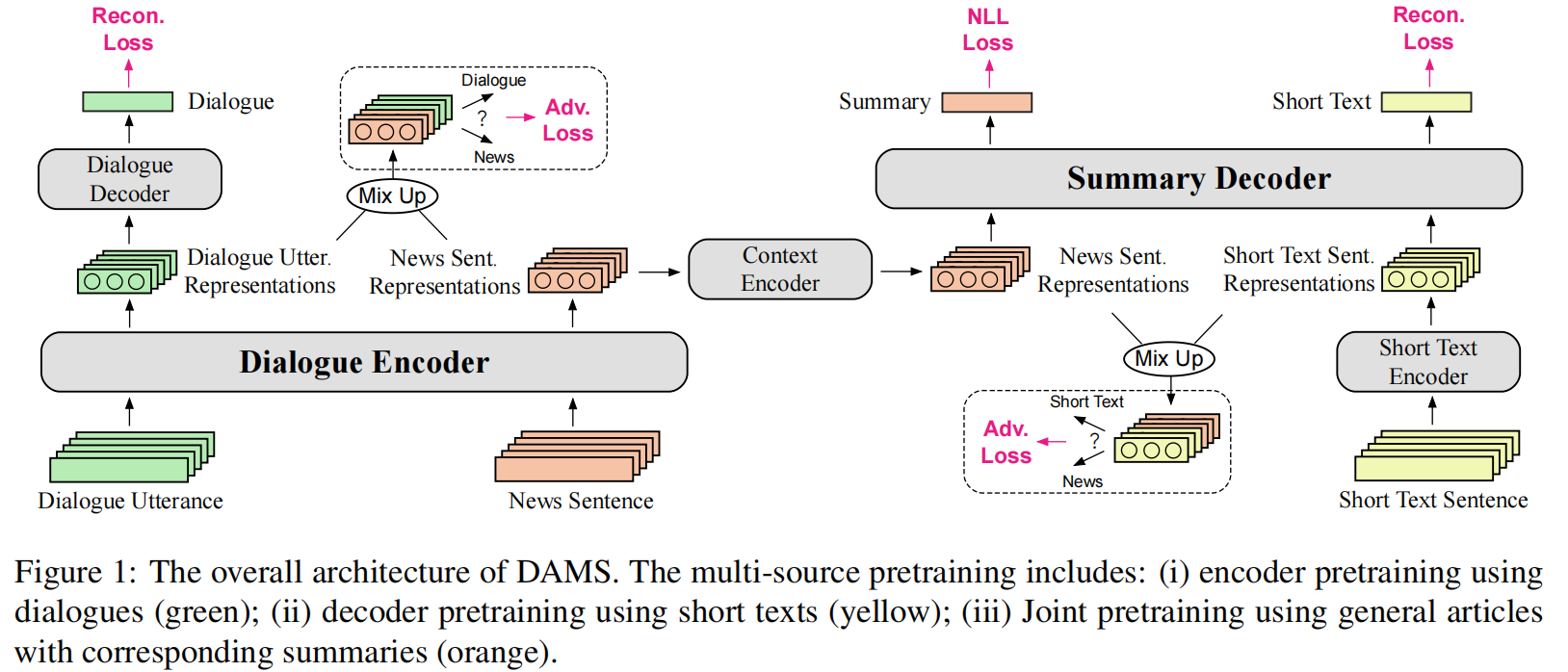 Recovers the original utterance conditioned on the input representation          .
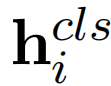 Transformer decoder is a variant that removes the 
decoder-encoder attention layer, Formally, the
generation probability is defined by:
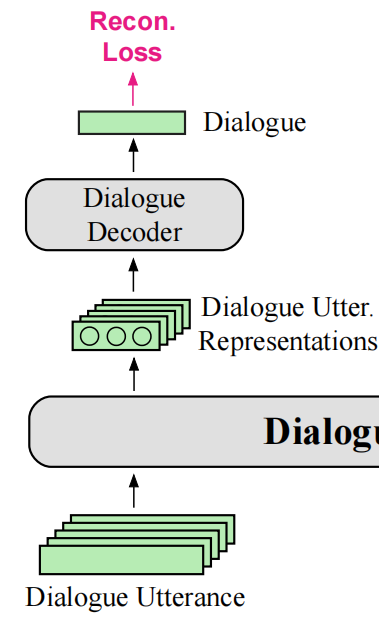 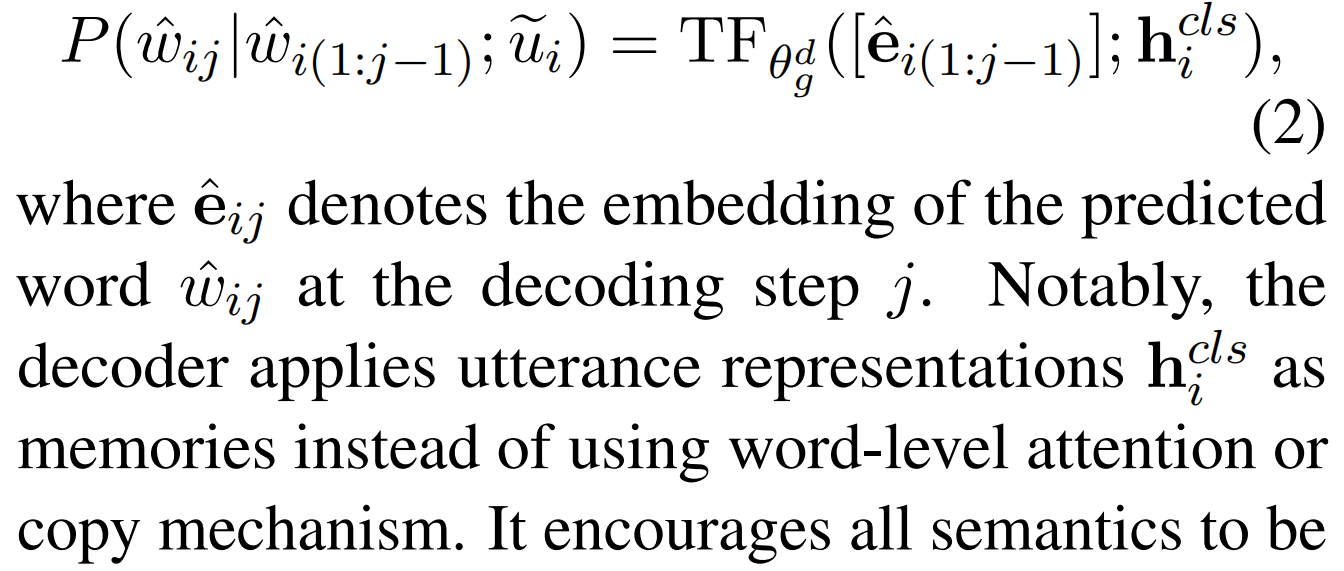 Transformer decoder
Transformer encoder
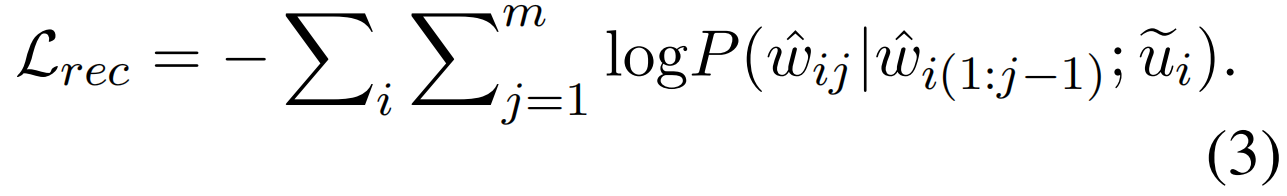 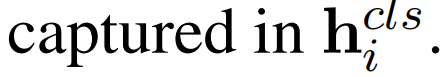 Method
Pretraining of summary language modeling.
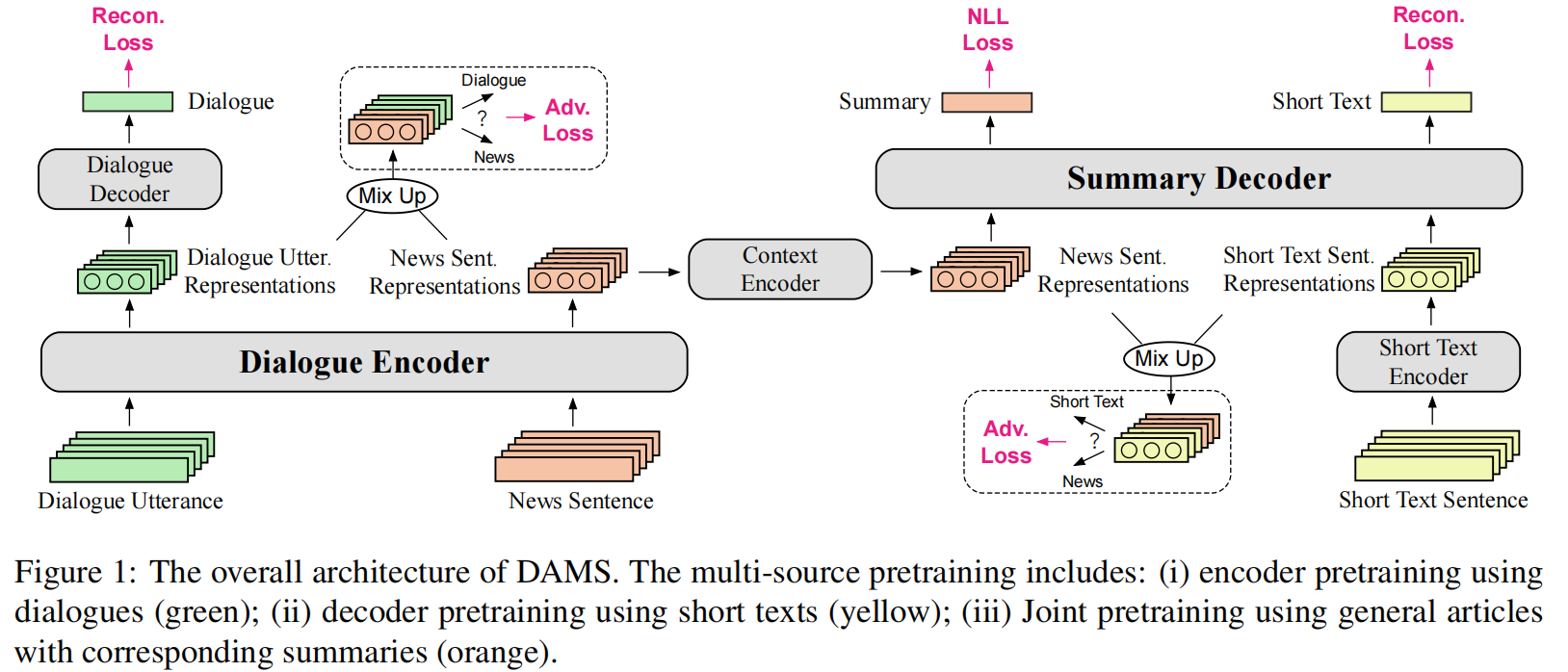 Here, we use daily life short texts or stories to train the decoder to generate texts in the style of dialogue summaries.
truncate
form
training samples
text pieces
Long documents
Given 		                  , we use the same noise ,addition strategy as for dialogues 
to construct noisy sentences, and encode them into hidden vectors by a Transformer encoder             :
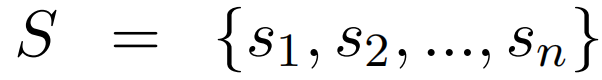 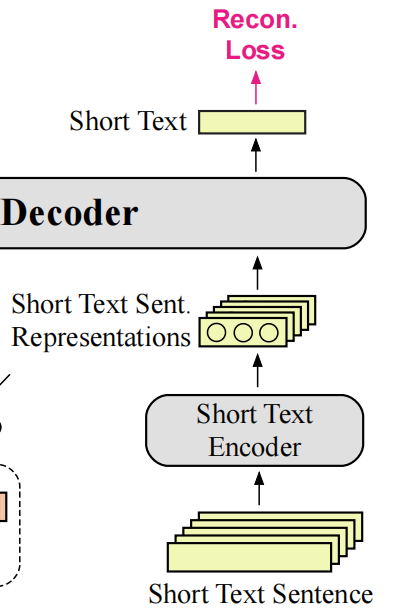 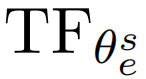 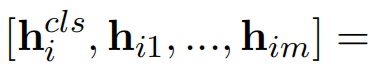 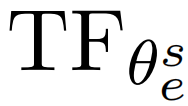 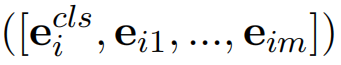 To further capture the global semantic dependency between sentences:
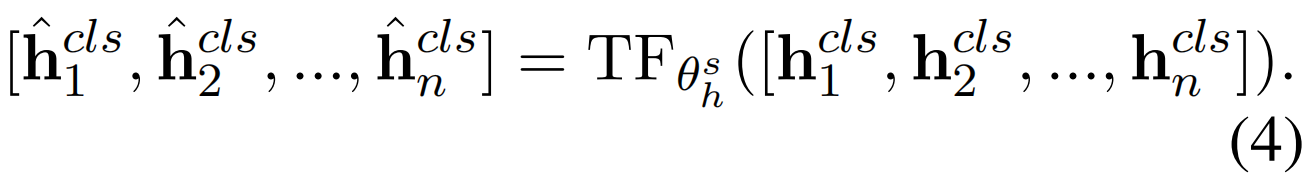 Method
Pretraining of summary language modeling.
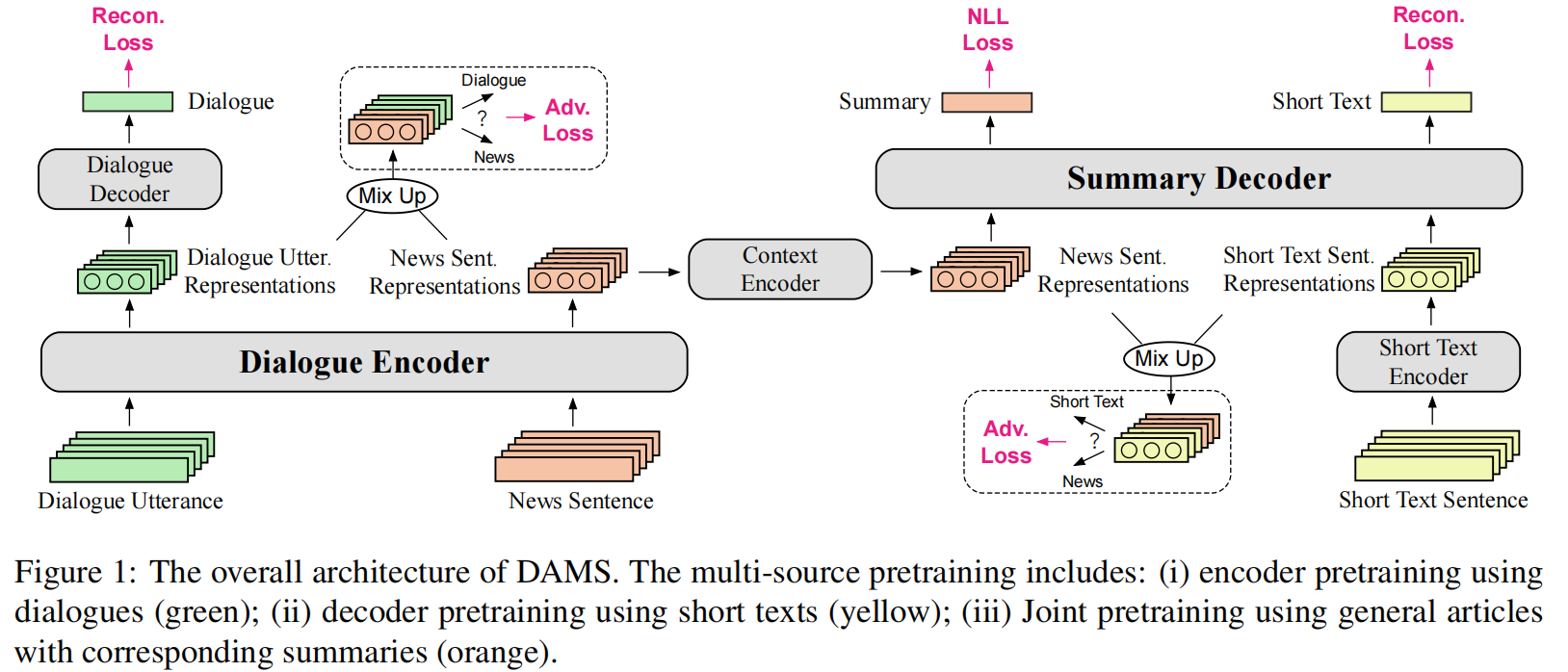 The generation probability is:
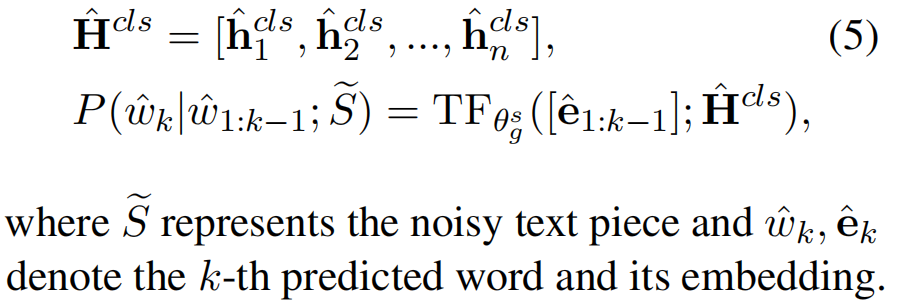 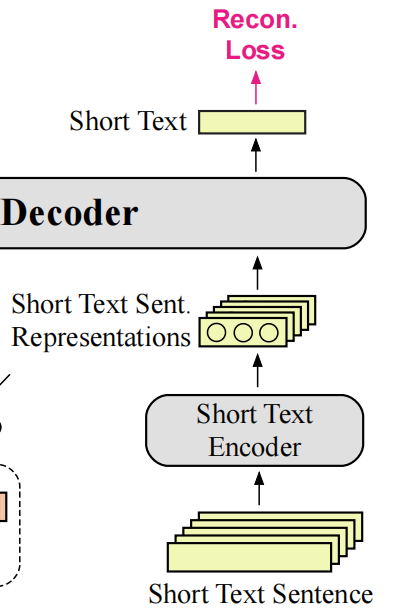 Finally, we train the language model conditioned on        as:
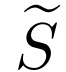 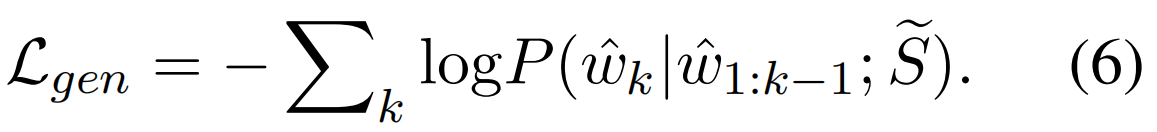 Method
Pretraining of abstractive summarization
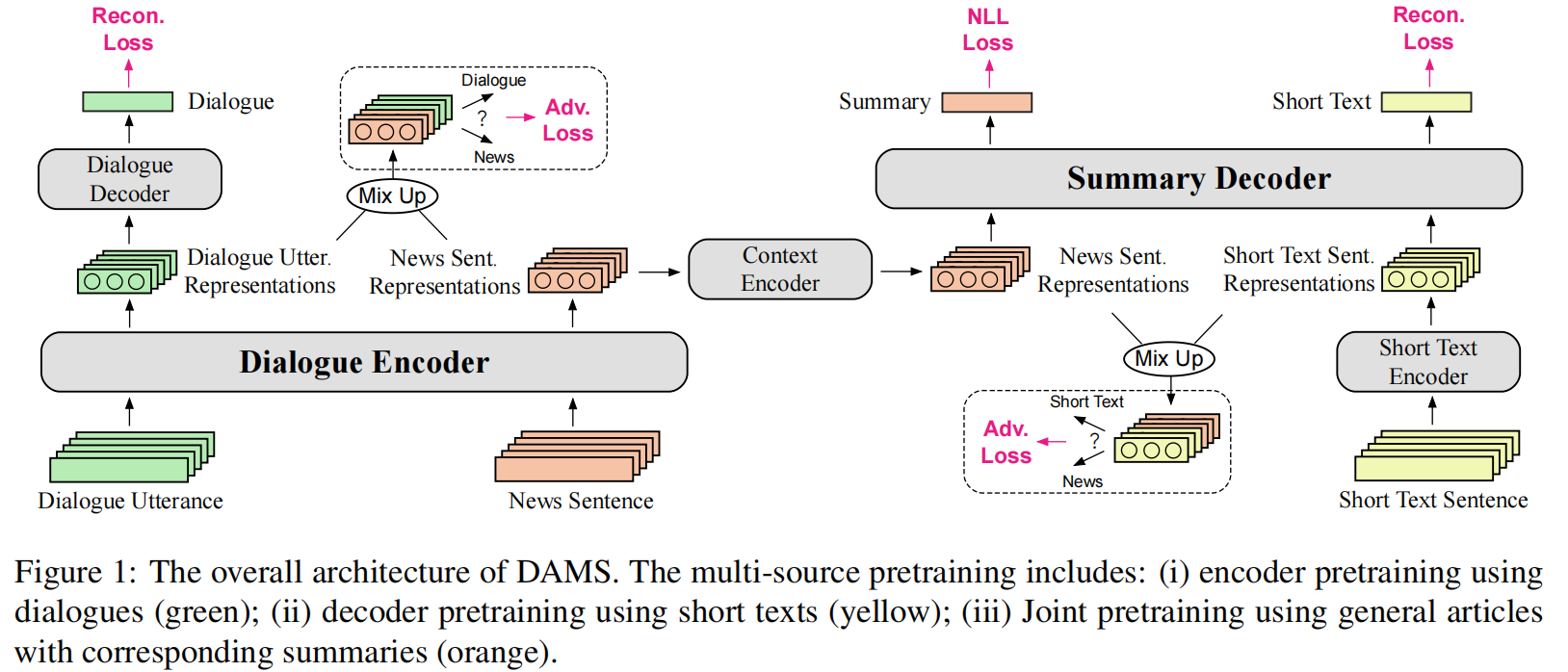 has the same architecture as in Eq.4. Then, we input sentences of a document into            and get a predicted summary from         , training the model with the following objective:
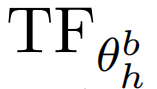 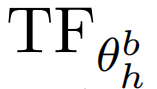 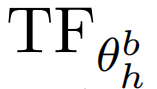 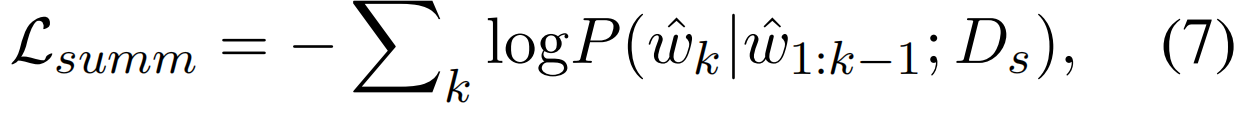 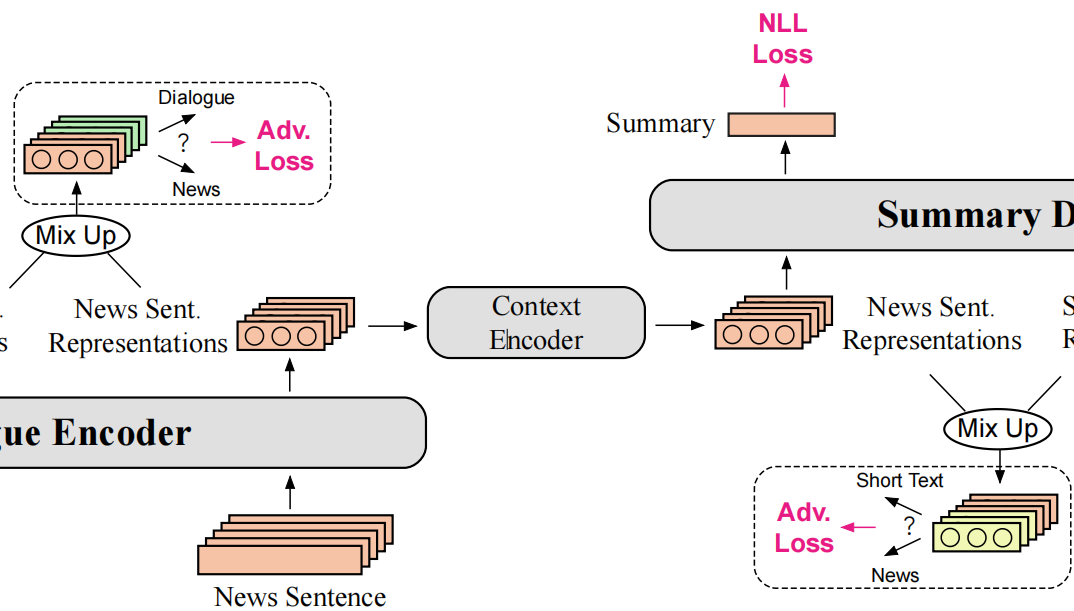 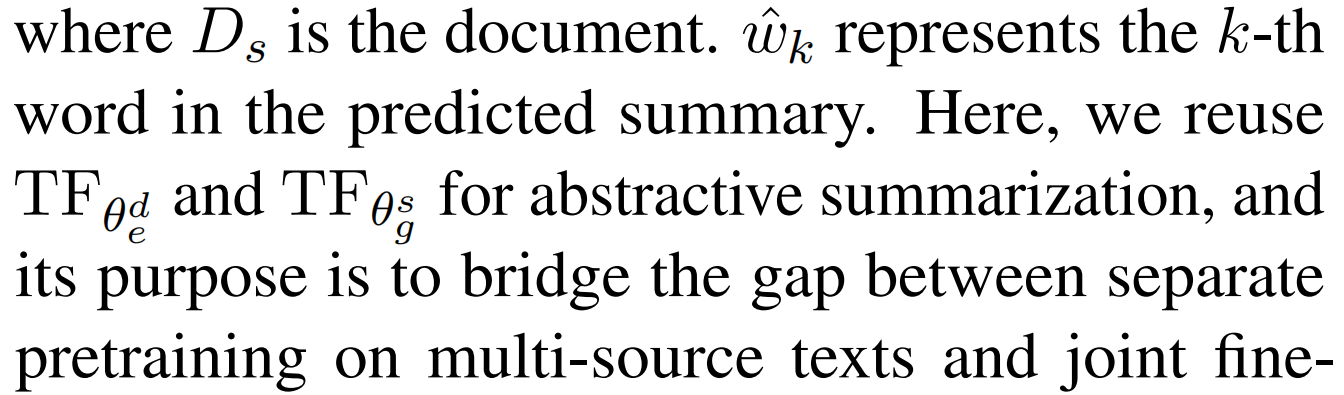 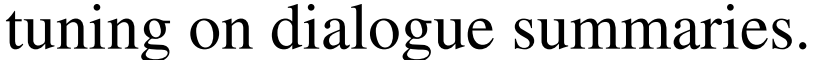 Method
Domain-Agnostic Summarization with Adversarial Learning
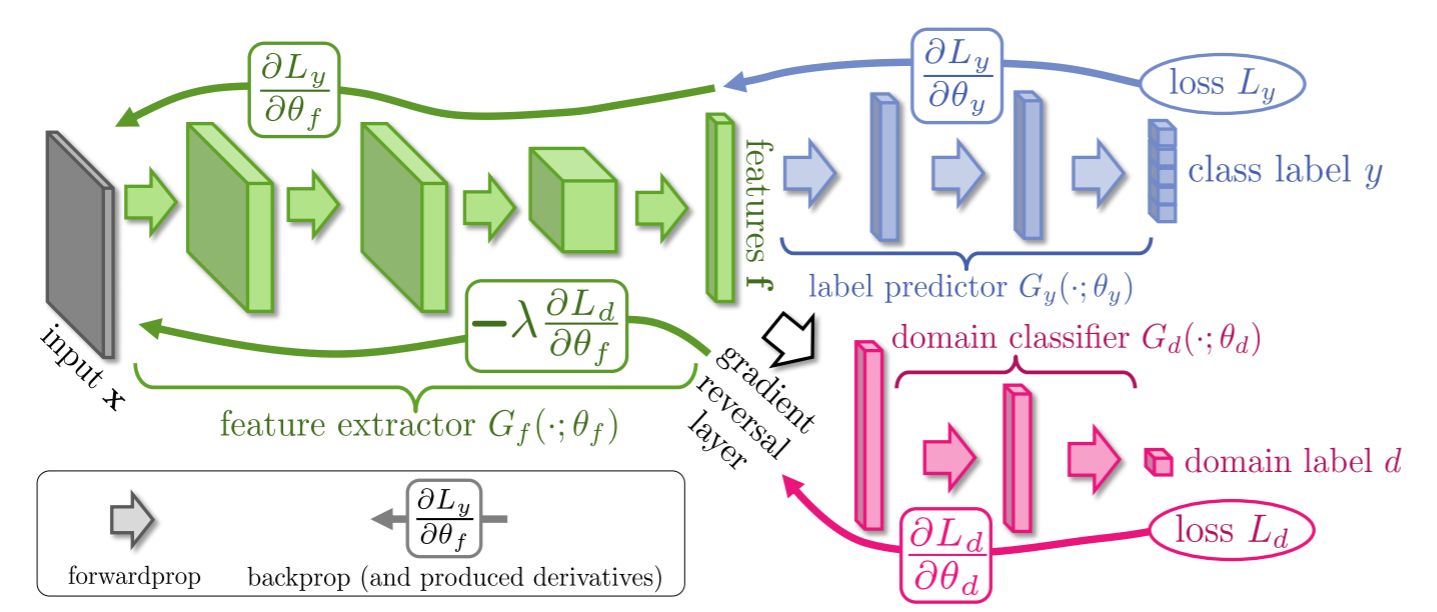 rather than domain-specific attributes : To result in the domain-invariant features and encouraging the summarizer to only focus on content
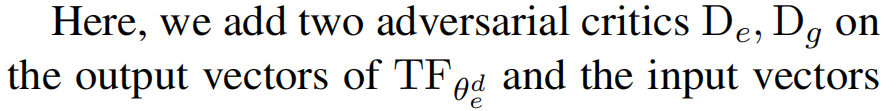 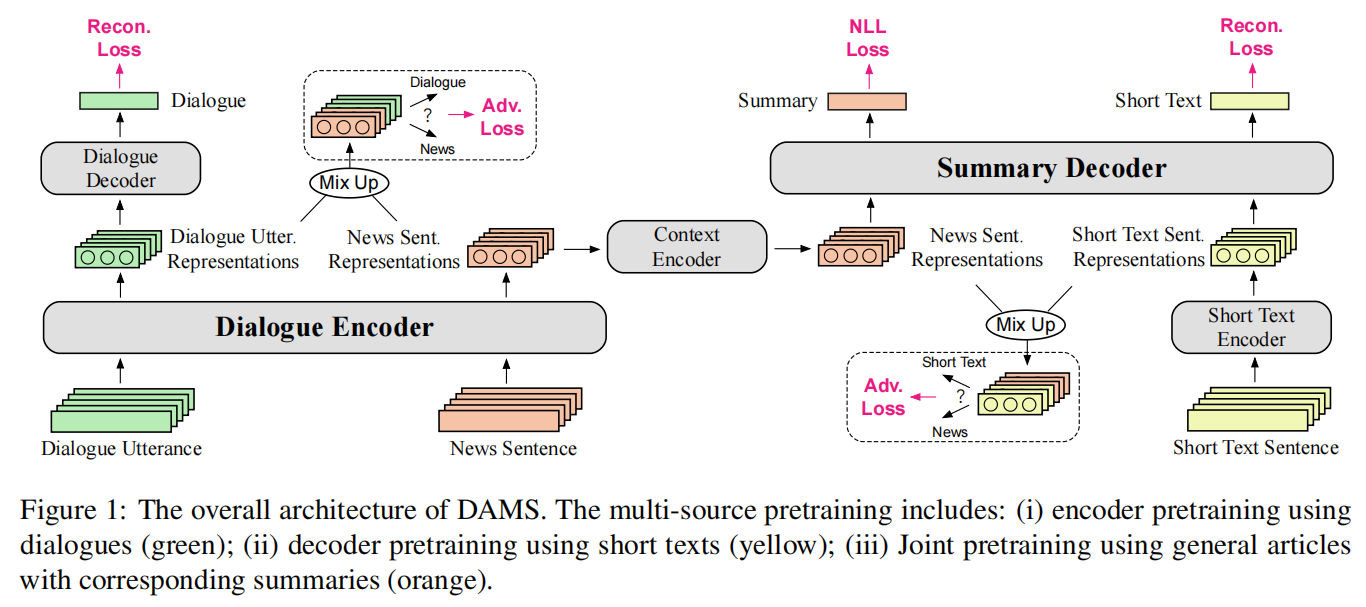 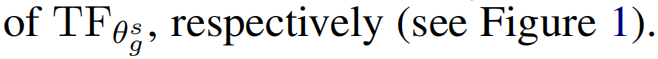 2015_JMLR_Unsupervised Domain Adaptation by Backpropagation
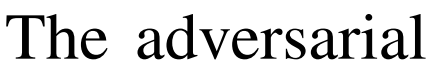 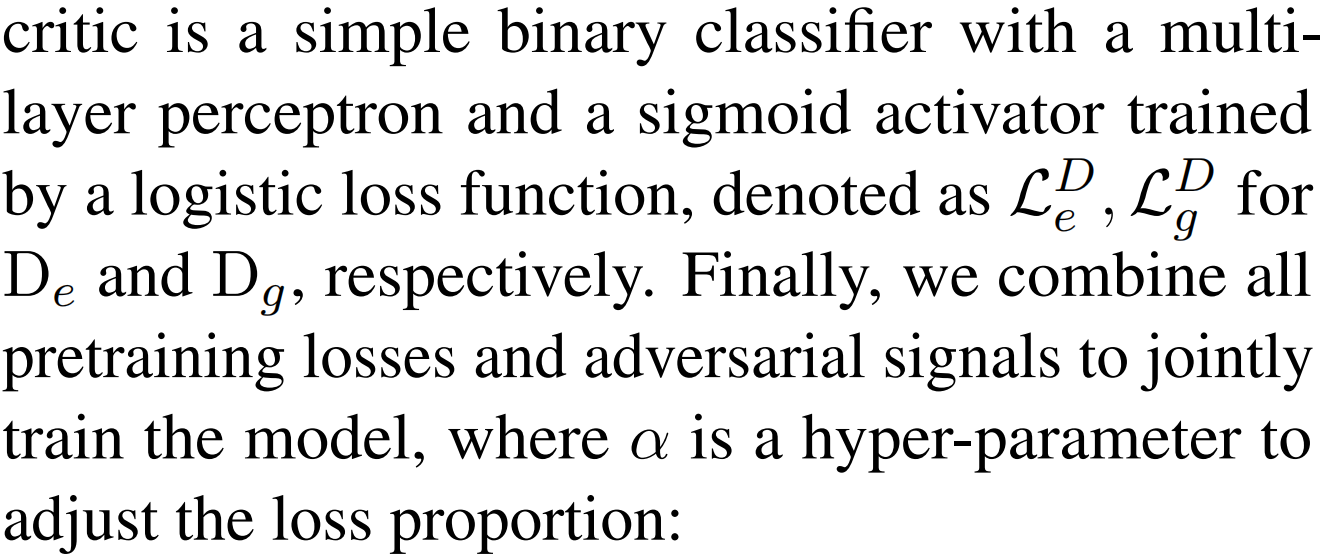 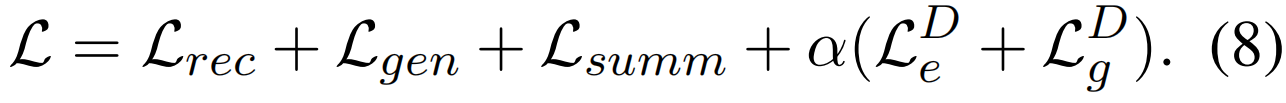 Experiment
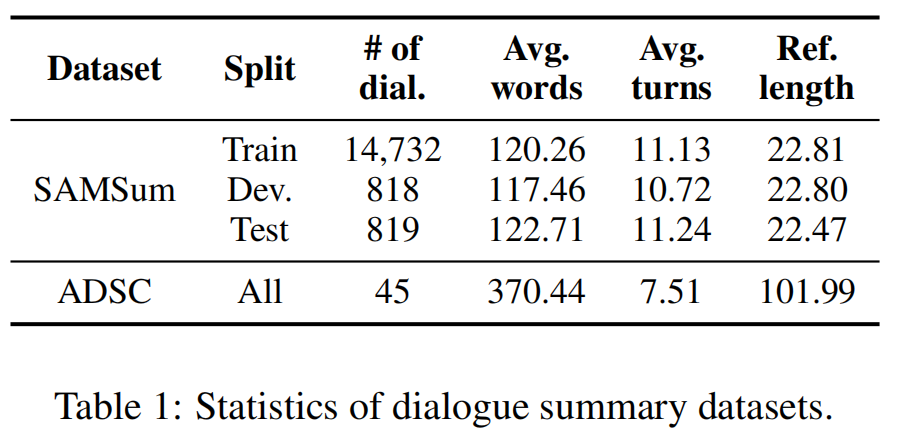 Experiment
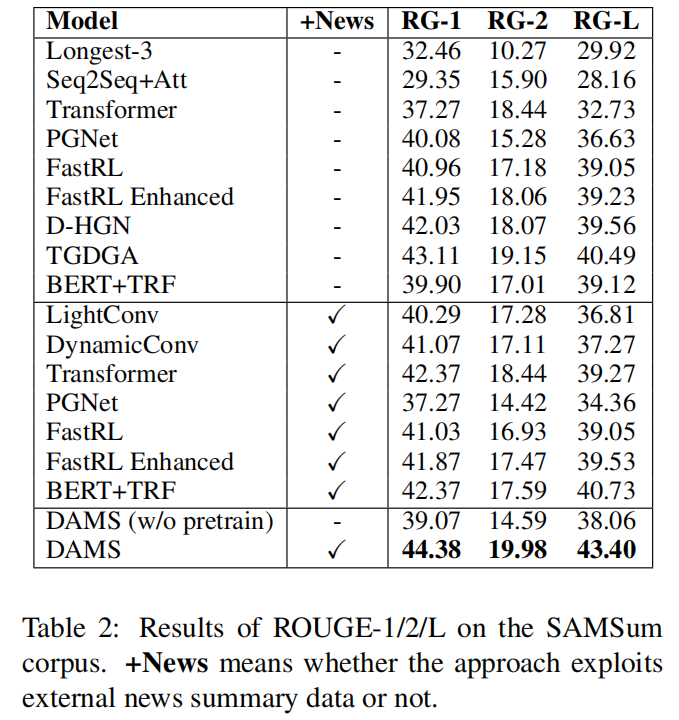 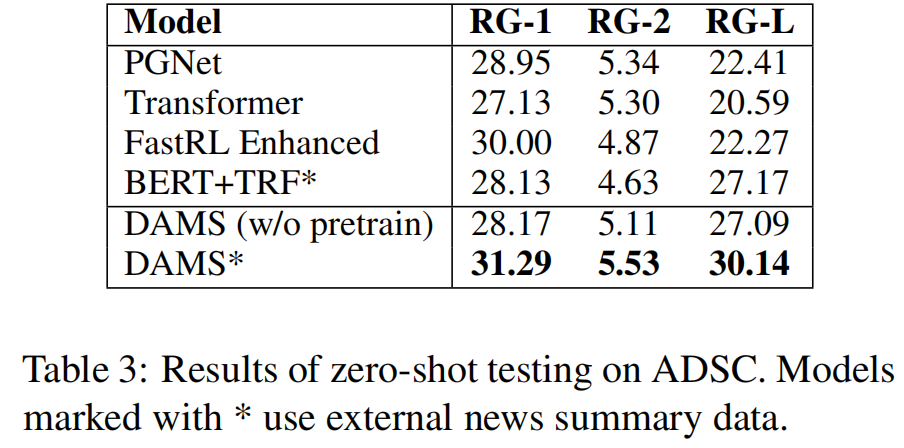 Experiment
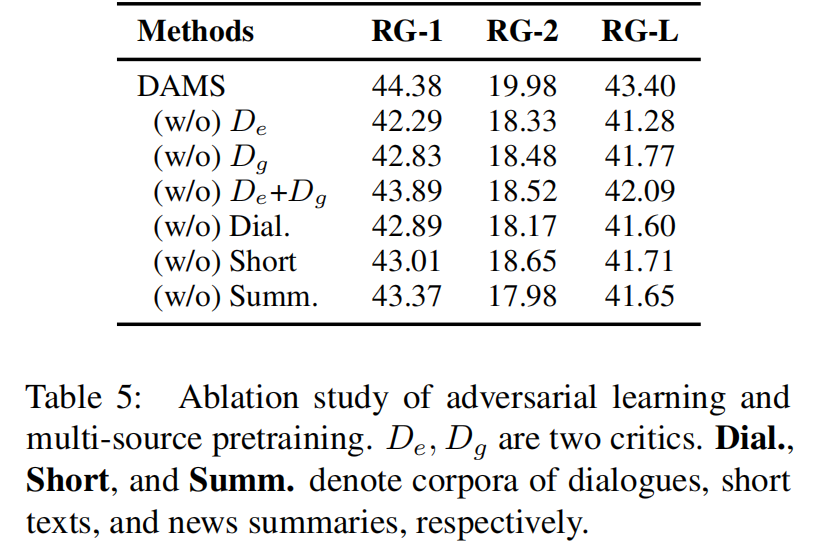 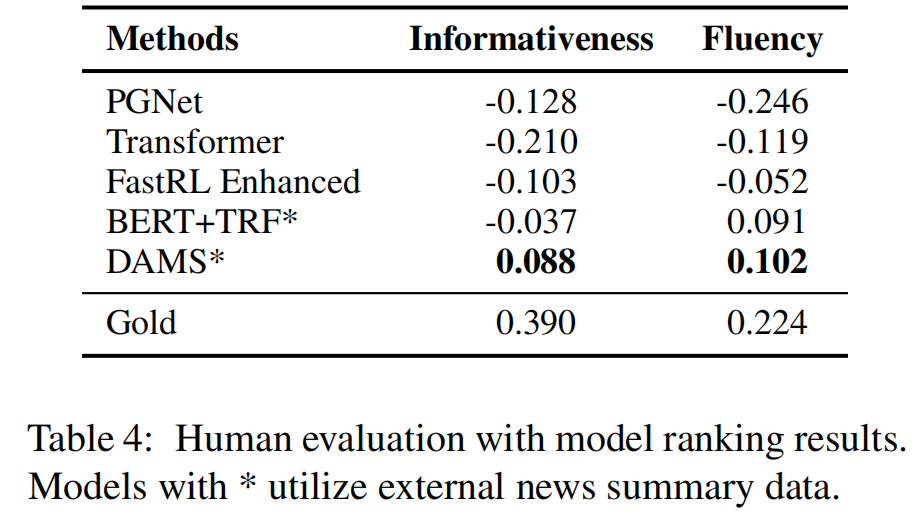 Experiment
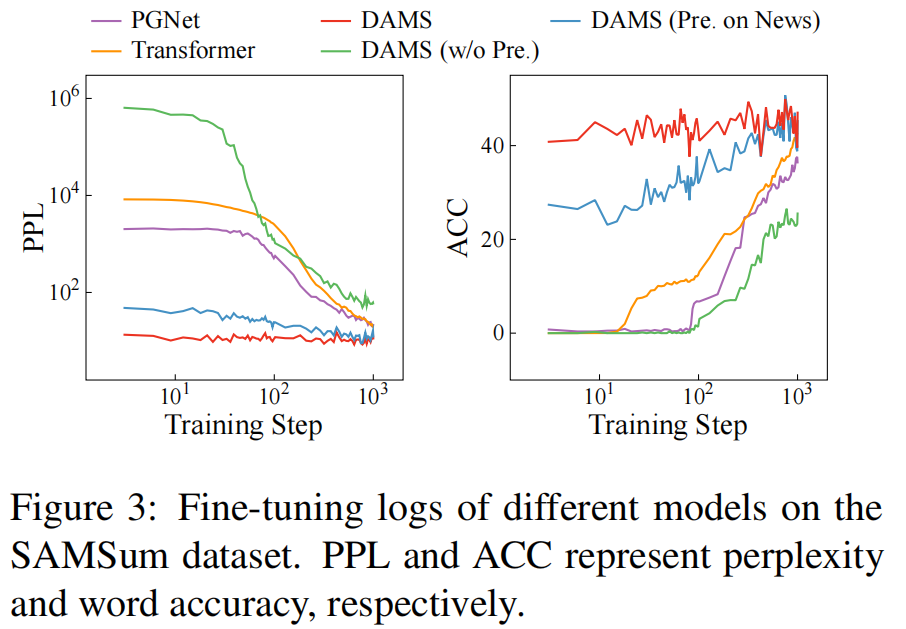 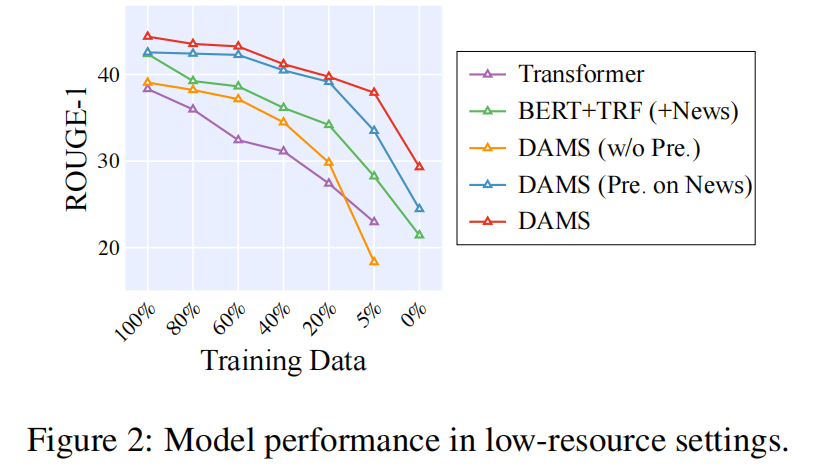 Experiment
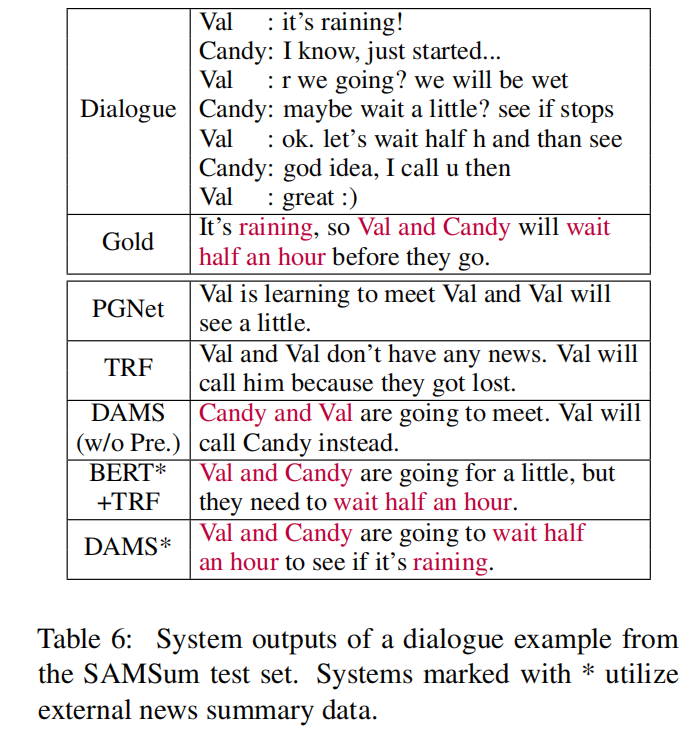 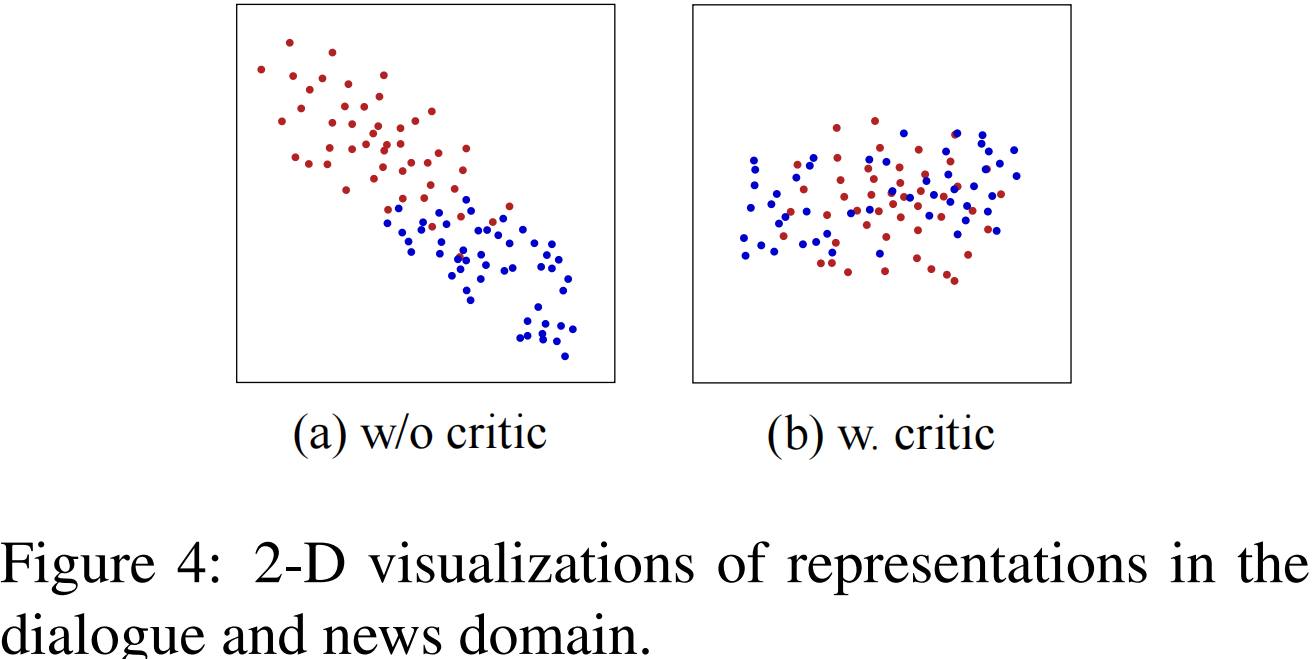 Chongqing University of Technology
ATAI
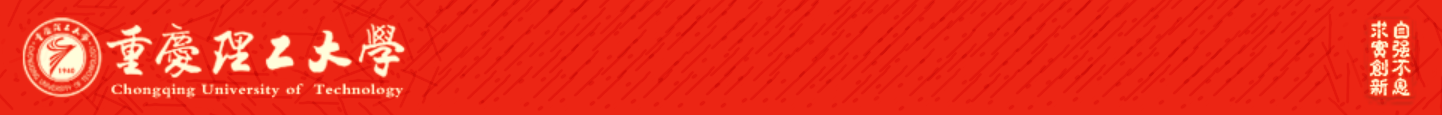 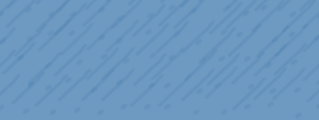 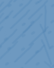 Advanced Technique of Artificial  Intelligence
Chongqing University of Technology
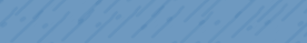 Thank you!
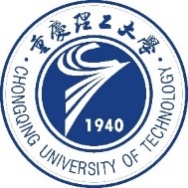 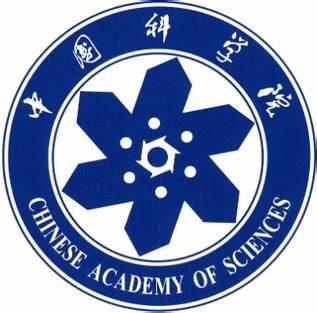 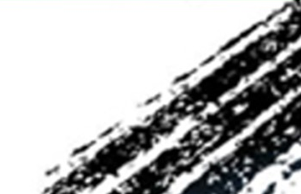 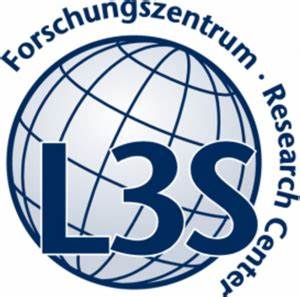 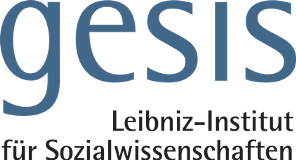